資料1-5
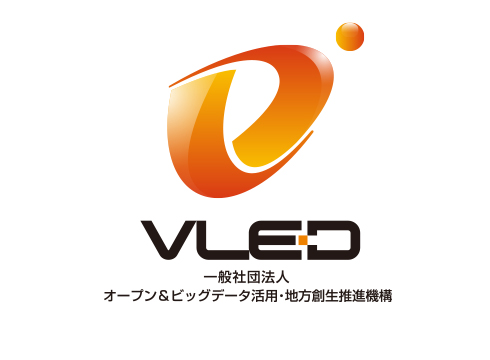 平成26年度 第1回技術委員会資料
平成26年度活動計画案
2014.12.24
技術委員会 平成26年度活動指針案（概要）
活動目標
オープンデータの作成・公開・利用に関する技術的な情報提供や啓蒙活動を行い、オープンデータを扱う政府・自治体等の公共機関、および民間開発者に訴求することにより、VLEDの求心力を強化する。
活動項目案
支援ツールの整備
外部仕様書・オープンデータガイドの精査
オープンデータ指標に関する調査・検討
国際標準化に向けたロードマップの検討
オープンデータ講習会の実施（データガバナンス委員会等との連携）
APIガイド（仮称）の執筆
VLEDによるパブリケーション手続きの確定
2
技術委員会 平成26年度活動項目
支援ツールの整備  資料1-6
情報流通連携基盤システム 外部仕様書やオープンデータガイドに関連するツールを整備する。
情報流通連携基盤システム 外部仕様書の参照実装パッケージ
ボキャブラリ管理サイト
「オープンデータガイド」9.3節の「技術的指針」に関するチェックツール
メタデータ抽出支援ツール
上記以外に必要なものがあれば、技術委員会の中でリストアップする。
外部仕様書・オープンデータガイドの精査  資料1-7
Call for Commentにより頂いたコメントを、現行の仕様書やガイドに反映させる。
オープンデータ指標に関する調査・検討
Open  Data Certificateをベースに、国内でのオープンデータに関する取組みを技術的に評価する指標を検討し、それに基づく評価を試みる。
海外の活用事例と国内状況の比較を行い、評価の参考情報とする。
オープンデータ講習会の実施（データガバナンス委員会等と連携）
オープンデータガイドと講習会用資料（概要資料をベースとする）をテキストにして、データのオープン化を検討している人にレクチャーする。
上記以外に必要な講習題材があれば、技術委員会の中でリストアップする。
3
技術委員会 平成26年度活動項目
国際標準化に向けたロードマップの検討
オープンデータガイド精査やAPIガイド執筆による知見は、国際標準化組織へのベストプラクティス提案につながると考える。
上記を中心に、提出先組織、実施体制やアクションアイテムをまとめ、国際標準化に向けたロードマップの作成を検討する。
APIガイド（仮称）の執筆
政府・自治体の中で、APIを付与したデータを公開しようとする流れがある。
その際に課題となる下記項目について解説するガイドを作成し、公開する。 
API付与に適する／適さないデータの判別方法
APIの付与方法（既存の事例を参考にする: Twitter, Facebook, CKANなど）
特にpush型、アップロード、リアルタイム関連のAPIを中心に
API提供時の留意事項（サーバの負荷に関する問題等）
本書を「オープンデータガイド」に含めるかどうかは、要検討。
VLEDによるパブリケーション手続きの確定
「オープンデータガイド」の検討・公開手続きをベースに、VLEDによる資料の公開手続きを文書化する。
4
各回の議事案
5
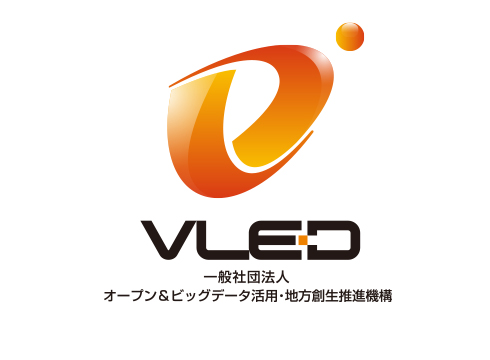